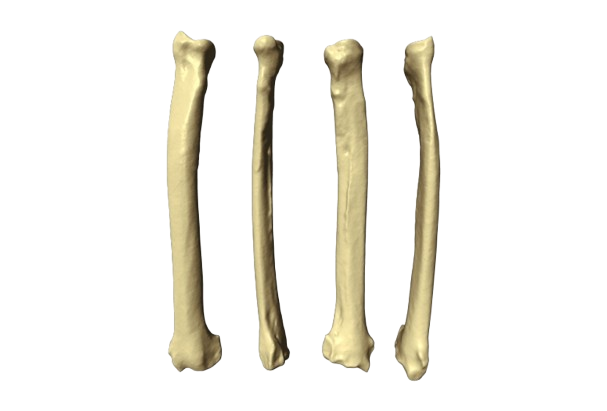 RADIUS BONE
BY MBBSPPT.COM
Radius
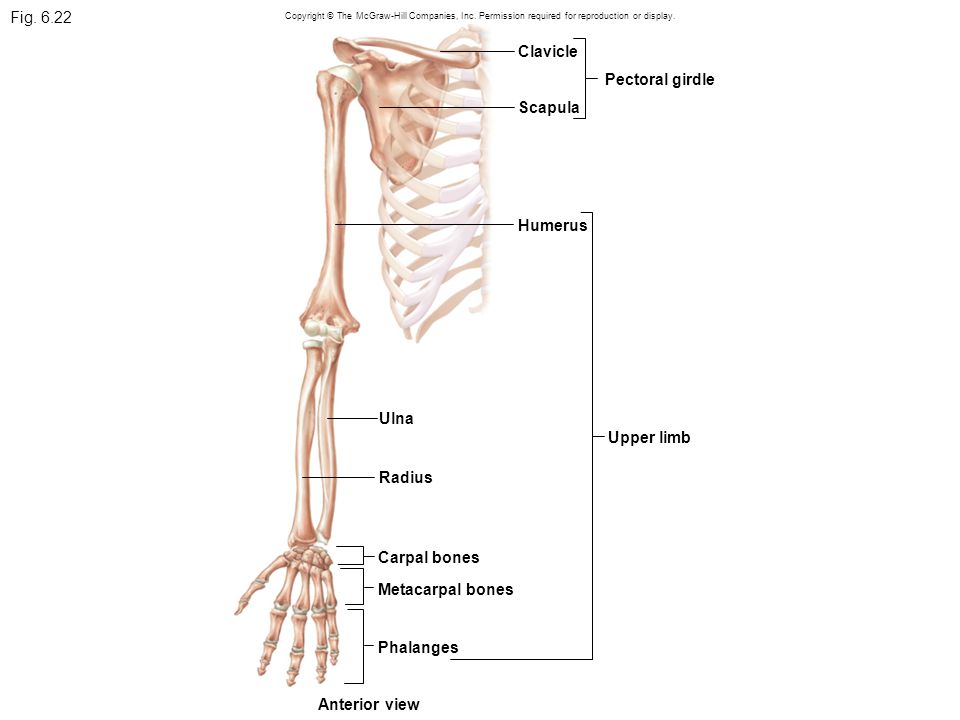 It is the lateral bone of forearm.
It is a type of long bone.
Has an upper end, lower end and a shaft.
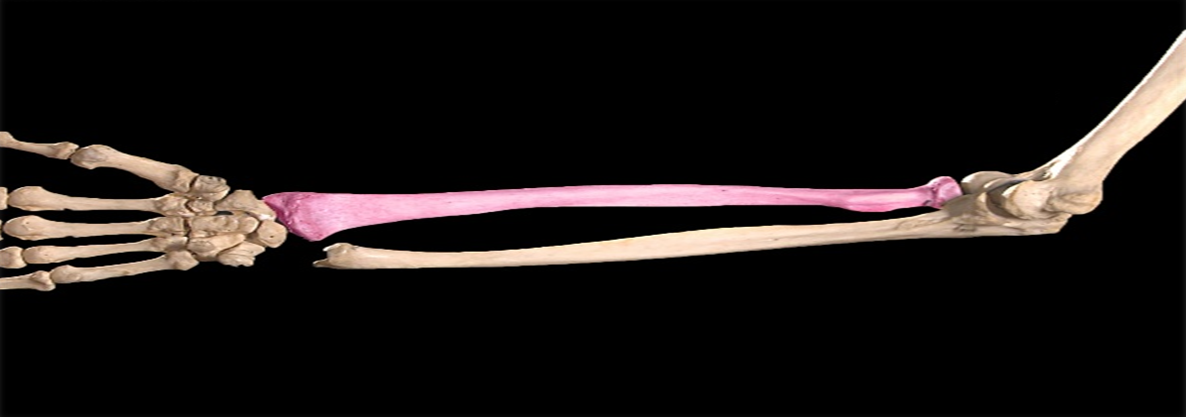 The Radius is one of two bones in the forearm.
It lies laterally.
MBBSPPT.COM
2
Side determination
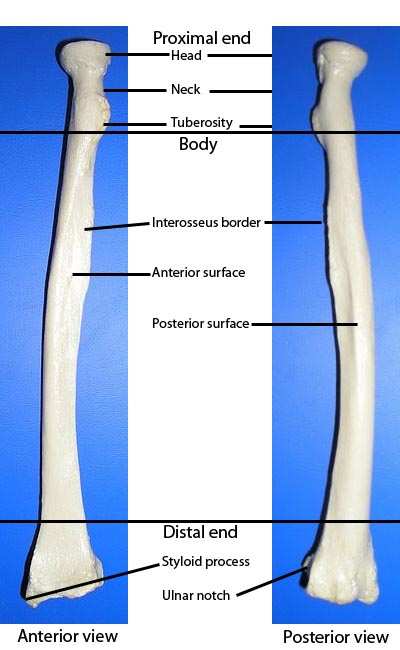 Upper end-disc shaped head.
Lower end-expanded, styloid process.
Medial border is sharpest.
Lower end- tubercle of lister on posterior surface.
MBBSPPT.COM
3
Features
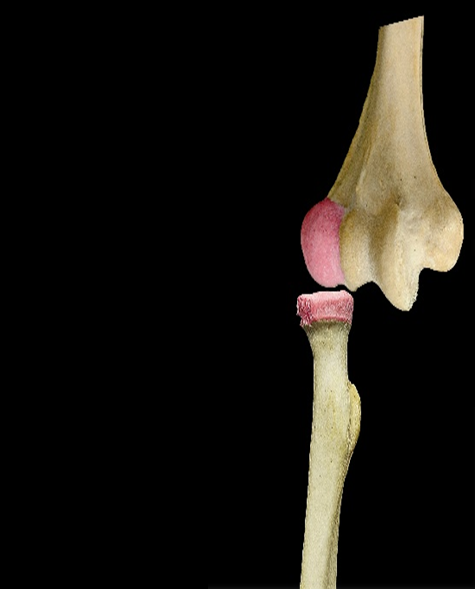 Upper end:
Head (disc- shaped, articulates with capitulum of humerus).
Neck (annular ligament).
Tuberosity.
Capitulum of
Distal Humerus
Articulates with
Head of Promial Radius.
Right Side
MBBSPPT.COM
4
Shaft
Anterior Border
Borders 			Posterior Border 
 				Medial/Interosseous Border 

 				Anterior Surface
Surfaces 		Posterior Surface
 				Lateral Surface
MBBSPPT.COM
5
Right Radius and Ulna; Anterior View
MBBSPPT.COM
6
Lower end
Widest part of bone
5 surfaces
Anterior surface, posterior surface, medial, lateral, inferior surface.
Lister tubercle-0n posterior surface
Ulnar notch- on medial surface
Lateral surface-styloid process
Inferior surface- area for scaphoid and lunate
MBBSPPT.COM
7
Attachments
Inserts on radial tuberosity.
Supinator- insBiceps brachii- erted into upper part of lateral surface.
Pronator teres- inserted into middle of lateral surface.
Brachioradialis- inserts above the styloid process.
Pronator quadratus- inserted into lower part of anterior surface.
Flexor digitorum superficialis- origin from upper part of anterior border.
Flexor pollicis longus- origin form upper 2/3 of anterior surface.
Abductor pollicis longus- arise form posterior surface.
Extensor pollicis brevis- posterior surface.
Interosseous membrane- attached to interosseous border.
MBBSPPT.COM
8
Brachioradialis
Flexor Pollicis Longus
Posterior view
The Radius
Pronator Teres
Muscles attaching to Volar Aspect
Pronator Quadratus
MBBSPPT.COM
9
Muscles attaching to dorsal aspect of Radius
Muscles attaching to dorsal aspect of Radius
Abductor Pollicis Longus
Supinator
Muscles attaching to dorsal aspect of Radius
Muscles attaching to Volar Aspect
Biceps
Extensor Pollicis Brevis
MBBSPPT.COM
10
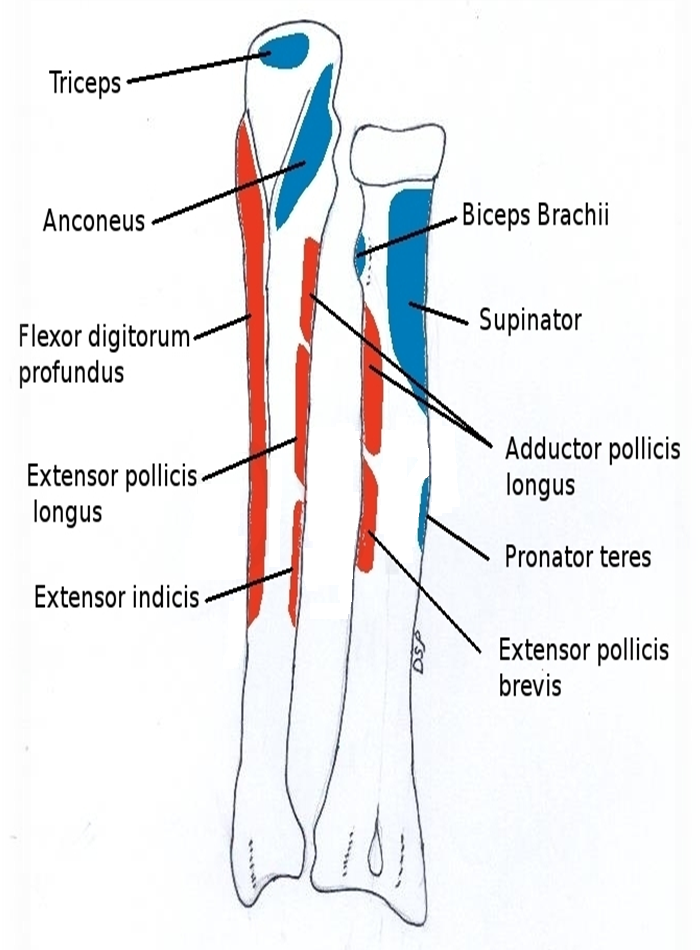 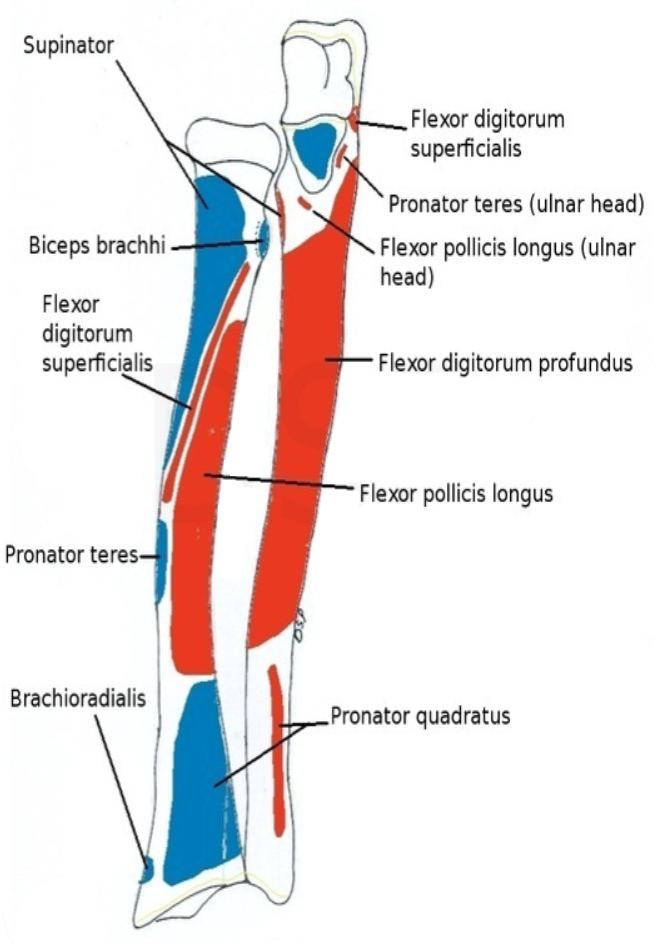 MBBSPPT.COM
11
Clinical Anatomy
Colles’ fracture = radius gets fractured about 2cm above its lower end due to fall on outstretched hand.
Smith’s fracture = if distal fragments gets displaced anteriorly.
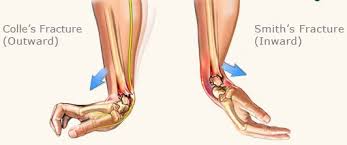 The Radius is one of two bones in the forearm.
It lies laterally.
MBBSPPT.COM
12
Colle’s vs smiths
The Radius is one of two bones in the forearm.
It lies laterally.
MBBSPPT.COM
13
Pulled or nursemaid’s elbow
Subluxation of head of radius – due to sudden powerful jerk on the hand of a child may dislodge the head of radius from the annular ligament.
MBBSPPT.COM
14
Thank You
MBBSPPT.COM
15